Обучающий семинар для экспертов по внутренней и внешней системе гарантии качества образовательных программ аграрного профиля
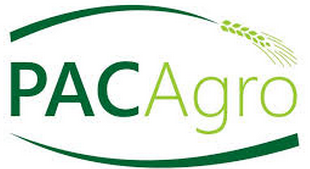 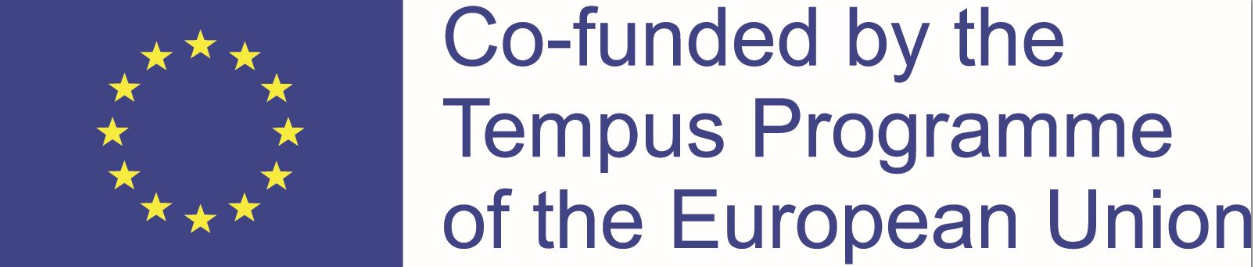 ОБЕСПЕЧЕНИЕ ТРЕБОВАНИЙ РАБОТОДАТЕЛЕЙ К ВЫПУСКНИКАМ АГРАРНЫХ ВУЗОВ
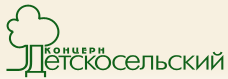 Голохвастов А.М. - ООО «Русмаркетконсалтинг»
Добринов А.В. – ИАЭП
Перекопский А.Н. - ИАЭП
Астахов С.С. – НПУиК Концерн «Детскосельский»
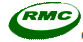 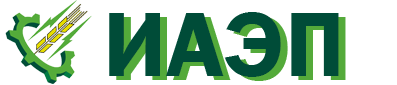 Санкт-Петербург, 26-29 октября 2015 г.
КАТЕГОРИИ РАБОТОДАТЕЛЕЙ
2. Органы управления АПК и контролирующие органы
1. Сельскохозяйственные производители
4. Производители и продавцы материалов и комплектующих для АПК
3. Организации, оказывающие консультационные и прочие виды услуг для АПК
5. Научно-исследовательские и образовательные учреждения
Далее более подробно рассмотрим навыки и умения специалистов, требуемые отдельными категориями работодателей.
КАТЕГОРИИ РАБОТОДАТЕЛЕЙ
КАТЕГОРИИ РАБОТОДАТЕЛЕЙ
КАТЕГОРИИ РАБОТОДАТЕЛЕЙ
КАТЕГОРИИ РАБОТОДАТЕЛЕЙ
Холдинги и крупные компании в настоящее время являются крупными производителями сельскохозяйственной продукции в России. Так, например, на 10-ку основных производителей свинины приходится 39% отечественного промышленного производства. Доля крупнейших производителей постепенно растёт.
Доли 5-ки и 10-ки крупнейших производителей мяса птицы и свинины в России в 2013 году
Данные производители предъявляют повышенные требования к выпускникам сельскохозяйственных ВУЗов. 

Рассмотрим на примере:
Концерна «Детскосельский», межрегиональный холдинг 
АгроХолдинга «КУБАНЬ», агробизнес ГК «Базовый Элемент»
СПК Племзавод «Детскосельский» - система подготовки и переподготовки  кадров сельскохозяйственного направления
Отбор лучших студентов со 2-3го курса института.
Прохождение производственной и преддипломной практики на предприятиях Концерна «Детскосельский».
Закрепление студента за конкретным специалистом  на производстве (система наставничества).
1
Индивидуальная программа обучения для студентов в условиях производства.
Обучение передовым методам  и технологиям сельскохозяйственного производства.
Проведение опытов, экспериментов и научная работа в условиях производства
2
Политика мотивации и заинтересованности студентов работе в сельском хозяйстве:
- именные стипендии для лучших студентов СПбГАУ, по направлениям зоотехния, ветеринария, агрономия,
- оформление студентов согласно трудовому кодексу РФ,
- социальные гарантии,
- конкурсы среди специалистов на лучшего по профессии.
3
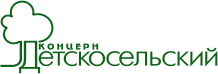 Требования, предъявляемые студентам ВУЗов при трудоустройстве на предприятиях Концерна «Детскосельский»
Высшее образование
Любовь к животным
Уверенное владение ПК
Ответственность, коммуникабельность, пунктуальность, доброжелательность, желание работать в команде
Готовность работать в режиме многозадачности
Стрессоустойчивость
После прохождения производственной практики на предприятиях Концерна «Детскосельский»  молодой специалист имеет возможность занять руководящую должность при приеме на работу
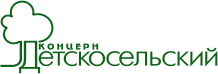 Пример требований, предъявляемых к ветеринарному врачу
Должен знать: 1. Порядок осмотра животных. 2. Причины, механизмы развития, клинические проявления, методы диагностики, осложнения, принципы лечения и профилактики болезней животных. 3. Список ветеринарных препаратов и средств по уходу за животными.4. Правила техники безопасности при работе с медицинскими инструментами и оборудованием.
Должностные обязанности:
- Проведение ежедневного клинического осмотра поголовья
- Проведение лечебно-профилактических мероприятий
- Контроль соблюдения техники доения коров и ухода за новорожденными телятами
- Контроль доения больных животных (КРС)
- Контроль над ветеринарно-санитарным состоянием помещений, кормов. оборудования
Организация и контроль осуществления зоогигиенических и 
ветеринарно-санитарных правил содержания и кормления скота
- Составление плановых мероприятий по проведению ветеринарной работы
- Составление заявок на медикаменты, организация их учета и расходования
- Руководство и контроль работы ветеринарных работников
- Предоставление ветеринарной отчетности
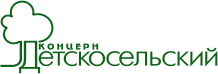 ОБУЧАЮЩИЙ ЦЕНТР «АКАДЕМИЯ МОЛОКА»
16 марта 2015 года состоялось торжественное открытие кафедры корпоративного образования Концерна «Детскосельский» на базе «Академии менеджмента и агробизнеса» СПбГАУ.
Организаторами данного Проекта
 являются
Концерн «Детскосельский»,
СПбГАУ,
Академия менеджмента и агробизнеса СПбГАУ, 
при поддержке Комитета по агропромышленному и рыбохозяйственному комплексу Ленинградской области.
Система непрерывного образования АГРОХОЛДИНГА «КУБАНЬ»
Профориентация 
школьников
Стажировки и для  практики  студентов
Профессиона-льное обучение студентов
Довузовская
подготовка 
школьников
Развитие молодых 
специалистов
Трудоустройство выпускников
Довузовская 
работа с молодежью
Развитие молодых специалистов
Трудоустройство выпускников
Взаимодействие с ВУЗами
«Школа реальных дел»:
Ярмарка школьных проектов
Дни открытых дверей для учащихся школ
Экскурсии по предприятиям 
АгроХолдинга
Открытие агрокласса в подшефных школах Усть-Лабинского р-на
Организация агролагерей во время школьных каникул
Оформление согласно ТК РФ
Социальные гарантии
Стажировка на рабочем месте
Налаженная и эффективная система адаптации новичков
Конкурс инновационных проектов для младших научных сотрудников и студентов.
Формирование стратегического кадрового резерва из молодых специалистов
Корпоративное обучение молодых специалистов
Производственная практика
Преддипломная практика
ОРГАНИЗАЦИЯ ПРАКТИК
Возможности сотрудничества:
Учебные заведения:

 Производственная базы и материалы
 Актуальные программы подготовки приближенные к производству
 Дополнительные практические знания о работе производства
АгроХолдинг «Кубань»:

 Целевая подготовка сотрудников для предприятий Компании
 Приток молодых квалифицированных кадров с хорошей теоретической подготовкой, основанной на практических навыках и  производственном опыте
Студенты:

 Прохождение практики в условиях реального производства
Достойная оплата за труд
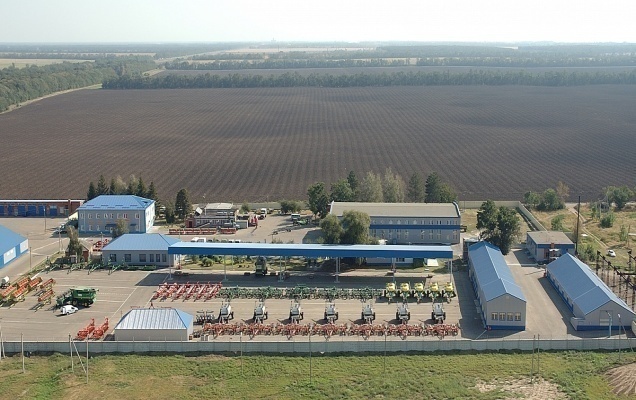 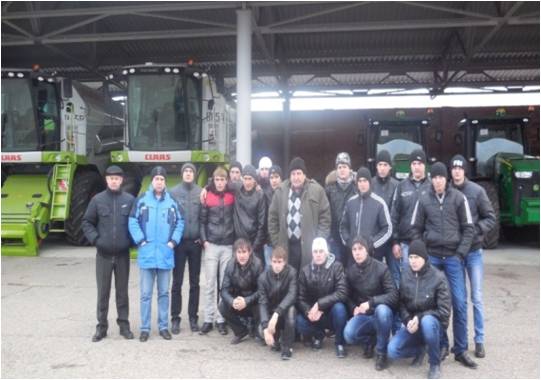 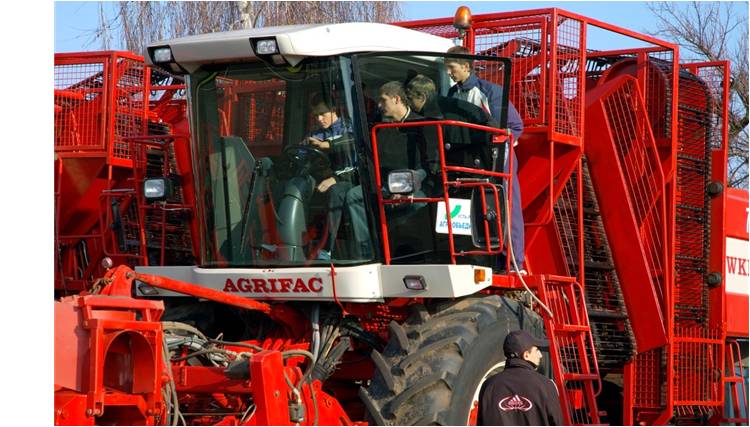 ПРОВЕДЕНИЕ АНКЕТИРОВАНИЯ РАБОТОДАТЕЛЕЙ ВЫПУСКНИКОВ АГРАРНЫХ ВУЗОВ
Время проведения: октябрь-ноябрь 2014 года
Количество опрошенных: 95 человек
Региональное распределение: 10 регионов России (+ 1 из Беларуси). 66% респондентов представляли Республику Татарстан *
Специализация опрашиваемых организаций: 75% респондентов представляли сельскохозяйственных производителей
Распределение респондентов по направлению деятельности
Распределение респондентов по регионам
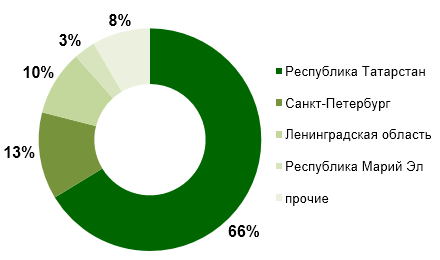 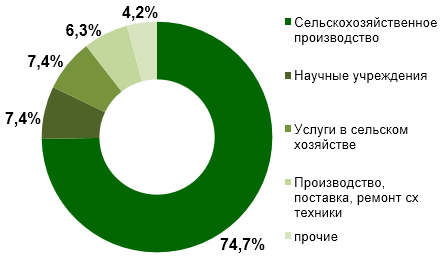 * Дополнительно был проведён анализ анкет с учётом только 3 интервью из Республики Татарстан, показавший, что столь высокая в опросе доля респондентов из одного региона общих выводов по всем результатам опросов не меняет.
ПРОБЛЕМЫ
Помимо заданных вопросов, респондентами отмечались следующие проблемы:

 недостаточное знание выпускниками иностранных языков (агрономия, зоотехния и ветеринария, агроинженерия)

 ухудшение кадрового состава и финансирования учебного процесса, несоответствие материально-технической базы института сегодняшним требованиям производства сельскохозяйственной продукции (агрономия)

нехватка практического опыта работы у специалистов-выпускников ВУЗов (агрономия, зоотехния и ветеринария, агроинженерия, экономика и менеджмент)
Среди ДОСТИЖЕНИЙ отмечено следующее:

В 87% ответов респонденты отметили, что специалисты, занятые на производстве, знакомы с прогрессивными технологиями и передовым опытом в своей области знаний:
- максимально ознакомлены маркетолог, юрист, менеджер, инженер по землеустройству
- наименее ознакомлен учёный агроном по защите растений

В 87% случаев специалисты обладают достаточными общими и профессиональными компетенциями для самостоятельного решения задач, руководства подразделениями, работы на результат:
- полностью готовы инженер по охране труда, маркетолог, бухгалтер, экономист, юрист
- наименее готовы учёный агроном (агрономия), учёный агроном-эколог и учёный агроном по защите растений
81% работодателей хотели бы заранее познакомиться со студентами как потенциальными работниками.
Бо́льшая часть опрошенных, 57%, считает, что уровень теоретической и практической подготовки выпускников университетов за последние 5-10 лет в целом улучшился.
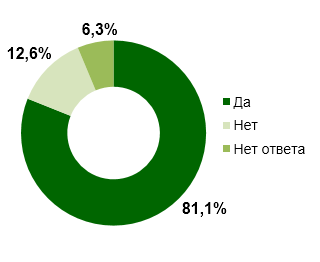 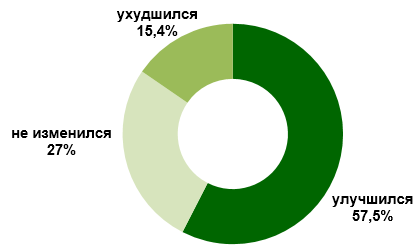 Согласно данным опроса, 73% опрошенных знакомы с программами обучения в сельскохозяйственных ВУЗах.
Изменение уровня образования выпускников аграрных вузов за последние 5-10 лет
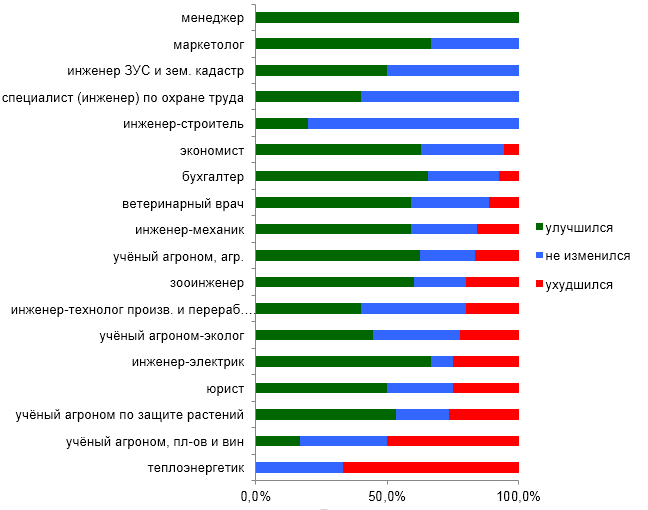 Вырос уровень образования:
 менеджеров – 100%
 инженеров-электриков – 66%
 маркетологов – 66%
 бухгалтеров – 66%
Ухудшился уровень образования:
 теплоэнергетиков - 66,7% респондентов
 учёных-агрономов по плодоовощеводству и виноградарству - 50%
 учёных агрономов по защите растений – 26,7%
 инженеров-электриков - 25%
 юристов – 25%
 учёных агрономов-экологов – 22,2%
Почему выпускники университетов не идут работать в сельское хозяйство?
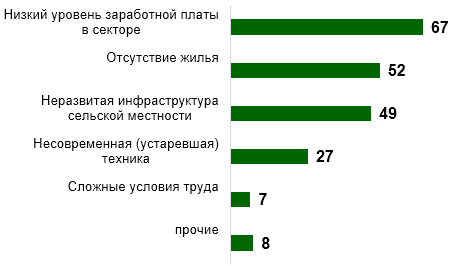 Среди «прочих» респондентами были отмечены следующие факторы:
низкий социальный уровень
отсутствие роста в профессии, трудности работы на селе
отсутствие стабильности в этом сегменте экономики
молодёжь не любит работать
отсутствие высокотехнологичных современных сельскохозяйственных производств
неправильный стратегический курс в 90-е годы
низкая ответственность работодателей
Ответы были даны 82 респондентами. Респондент мог дать более 1 ответа.
64% опрошенных согласны участвовать в процедурах профессионально-общественной аккредитации программ в высшем образовании, из них:

41% готовы участвовать в анкетировании по оценке программы
21% готовы принять участие в оценке образовательных программ
12% готовы принять участие во внешней экспертизе

(респондент мог дать более 1 ответа)
Способ участия респондентов в процедурах
профессионально-общественной аккредитации программ в высшем образовании
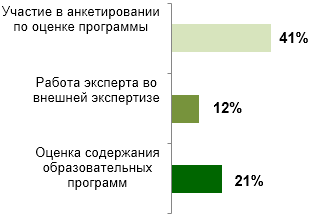 СПАСИБО ЗА ВНИМАНИЕ!
ООО «Русмаркетконсалтинг» - www.agricons.ru

ИАЭП - www.sznii.ru

НПУиК Концерн «Детскосельский» - www.detskoselsky.ru

СПб ГАУ - www.spbgau.ru